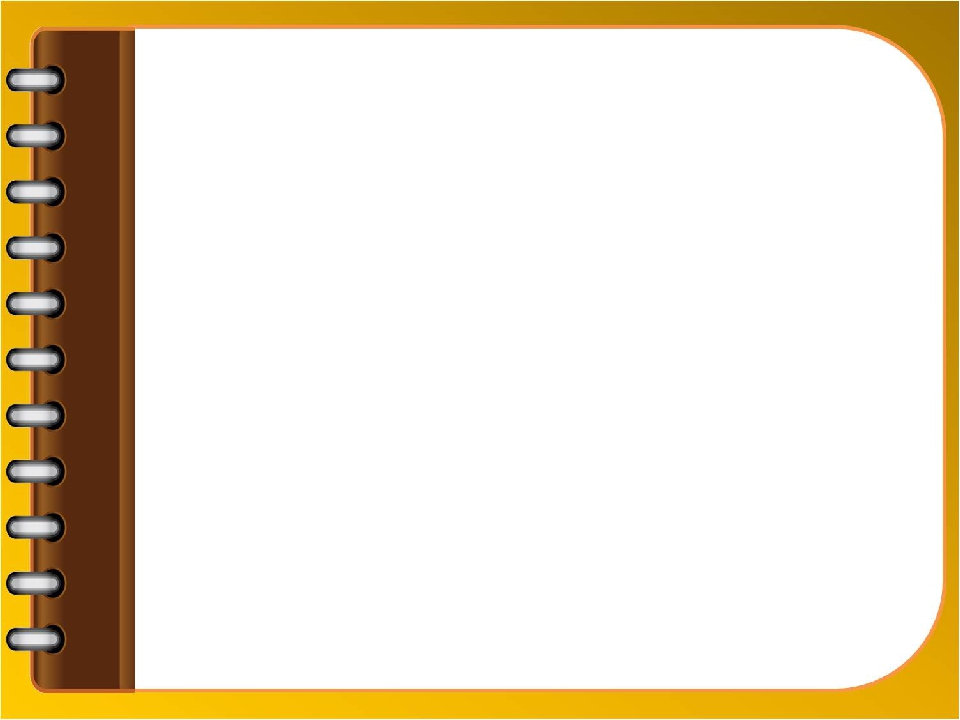 Муниципальное бюджетное общеобразовательное учреждение 
«Краснокамская адаптивная школа-интернат»
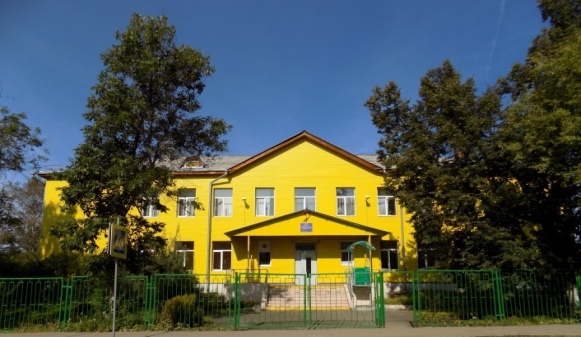 Особенности организации продуктивной деятельности обучающихся с умственной отсталостью (АООП, вариант 2) на этапе подготовки к освоению предмета «Профильный труд»
 


Краснокамск, Апрель 2022
Старкова Евгения Николаевна
Учитель-дефектолог
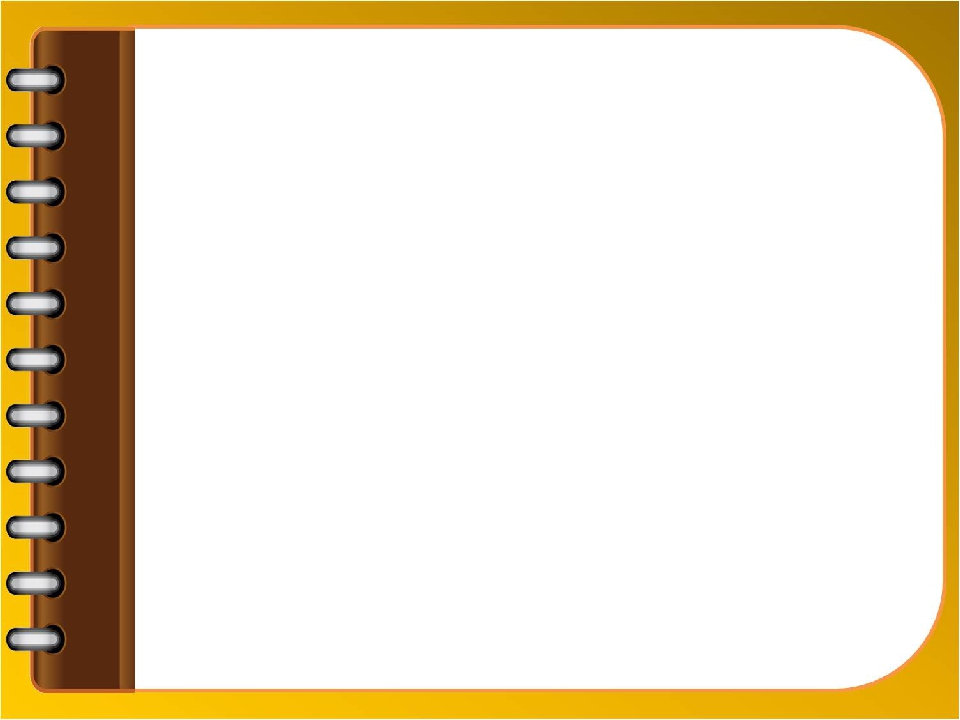 Контингент обучающихся
Умственная отсталость обучающихся данной категории, как правило, в той или иной форме осложнена :
-нарушениями опорно-двигательных функций
-сенсорными нарушения
-соматическими нарушениями
-расстройствами аутистического спектра 
-нарушениями эмоционально-волевой сферы
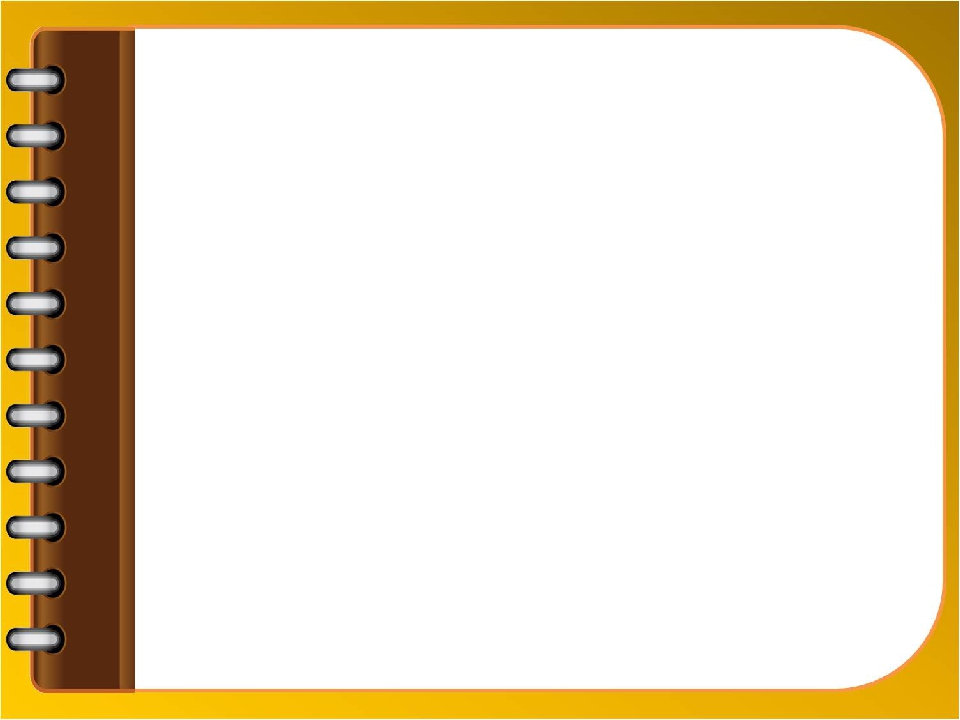 Профильный труд
Деревообработка
Растениеводство
Ткачество
Шитье
Батик
Керамика
Полиграфия
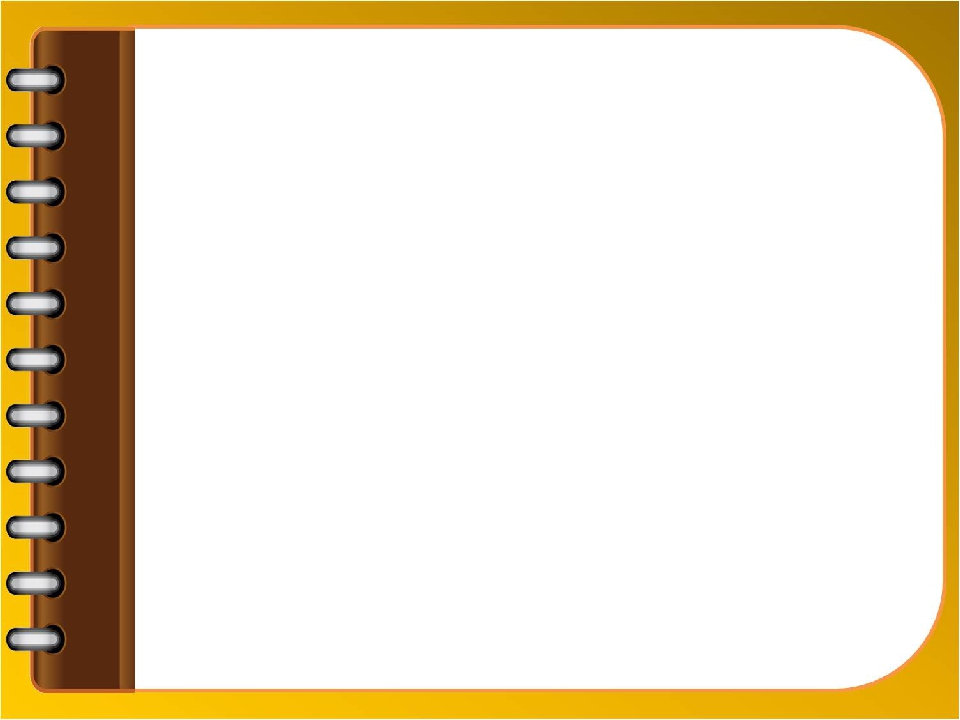 Цель: подготовка детей и подростков с умеренной, тяжелой, глубокой умственной отсталостью, с ТМНР к доступной трудовой деятельности.
Задачи:
-развитие интереса к трудовой деятельности; 
-формирование навыков работы с различными инструментами и оборудованием; 
-освоение отдельных операций и технологий по изготовлению различных изделий, по работе с почвой, с растениям.
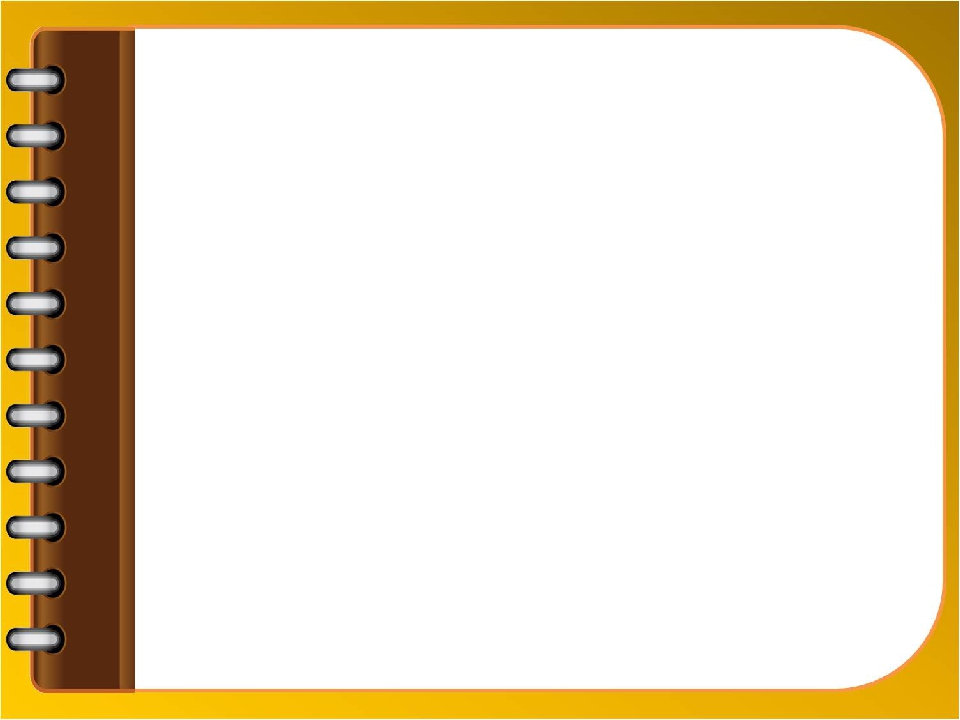 Коррекционный курс 
«Предметно-практические действия»
.
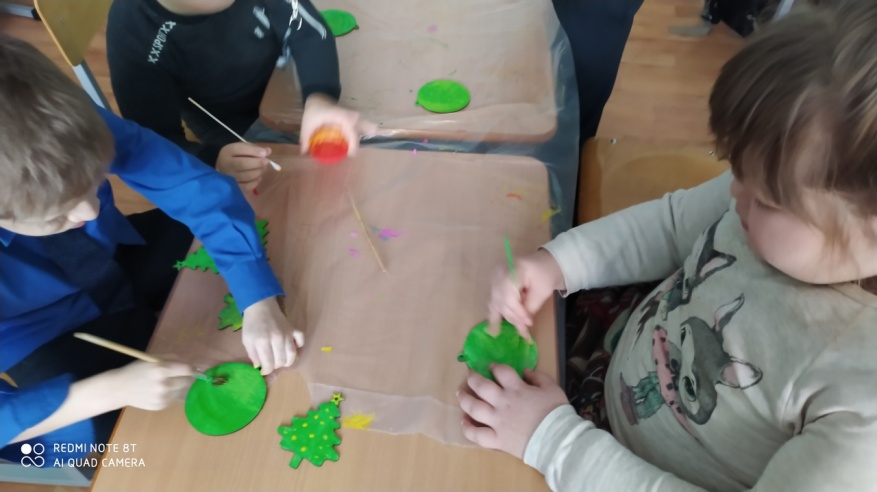 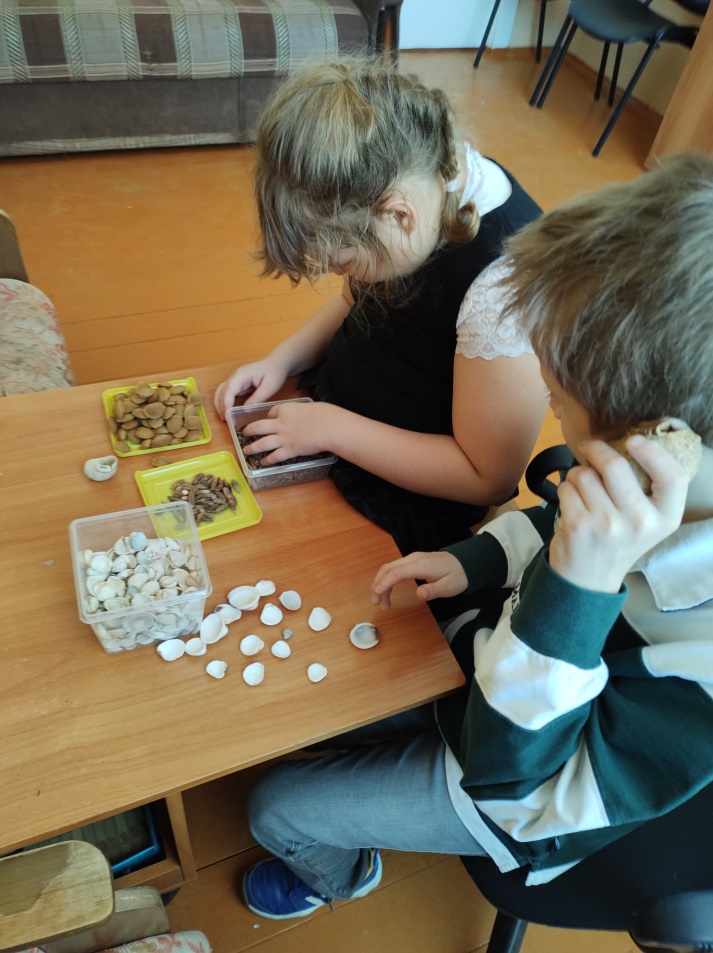 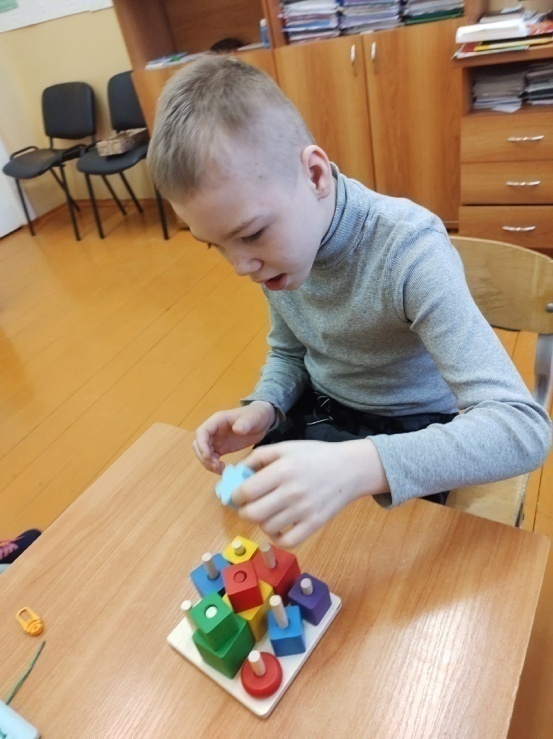 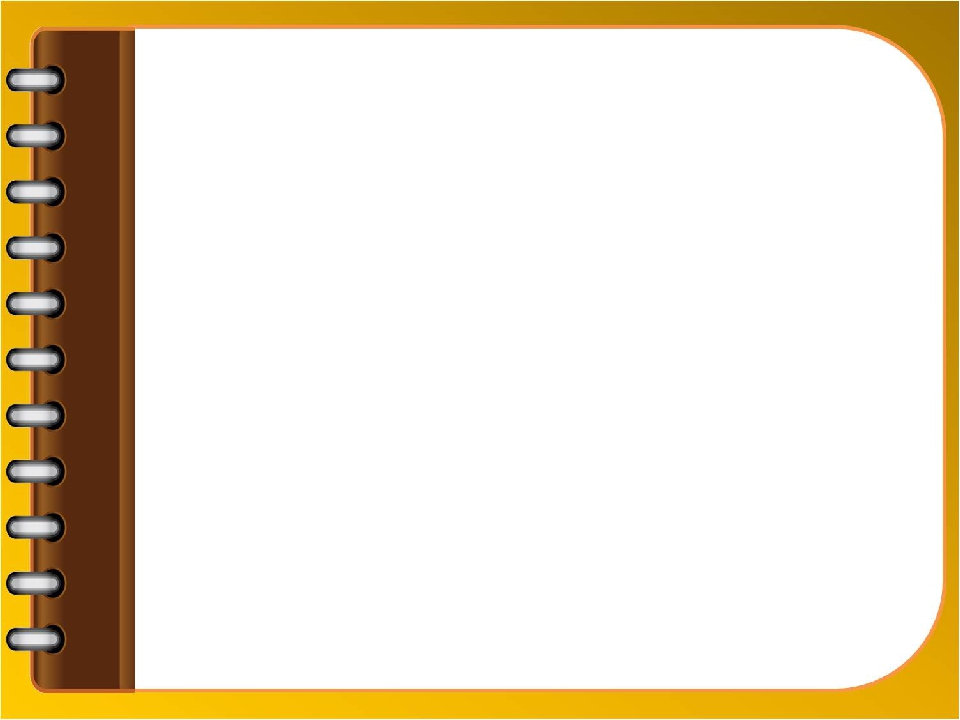 Внеурочная деятельность.
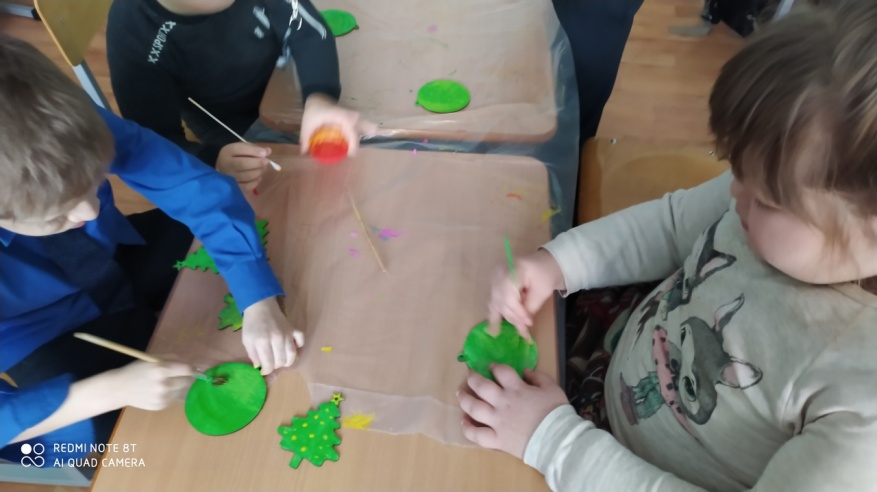 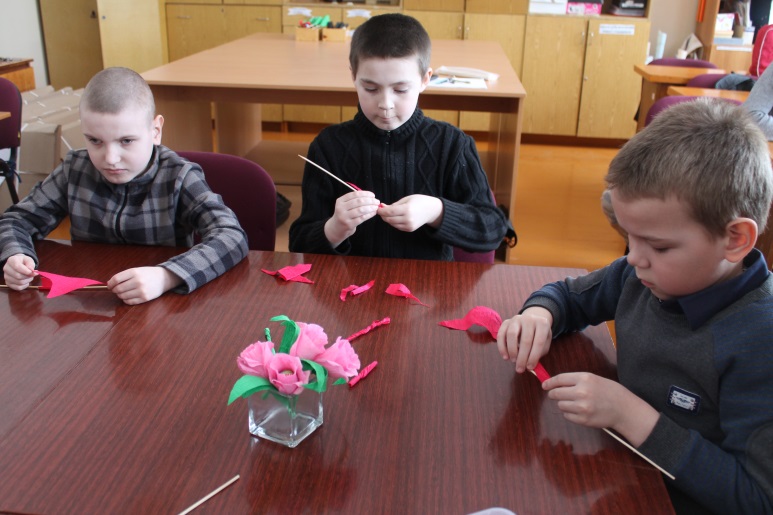 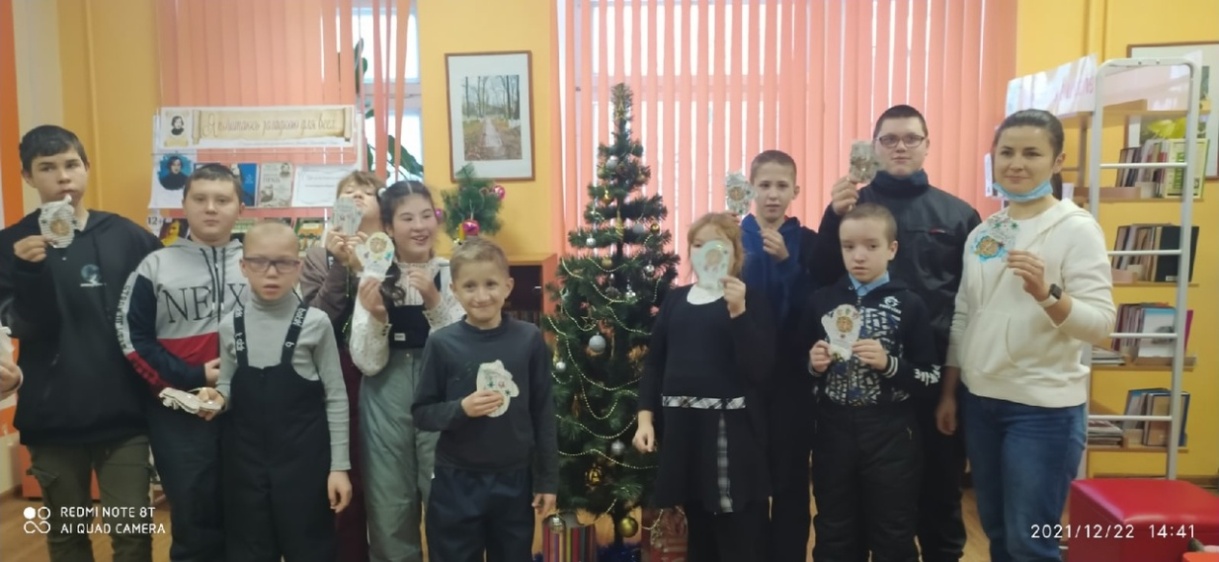 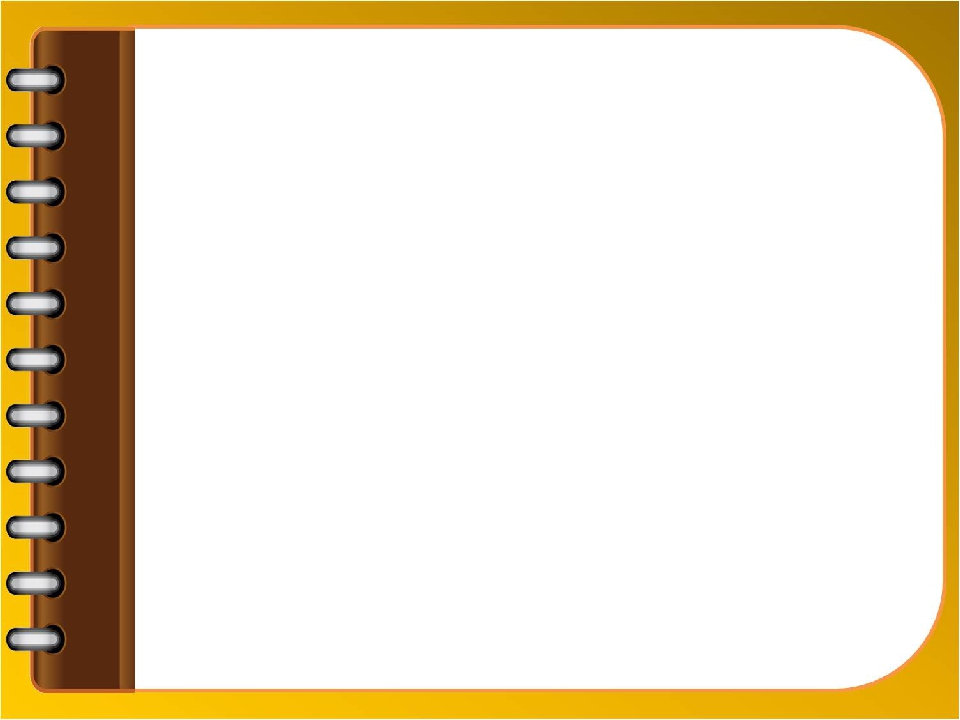 Продуктивная деятельность - это деятельность ребенка с целью получения продукта (постройки, рисунки, аппликации, лепные поделки и т.п.).
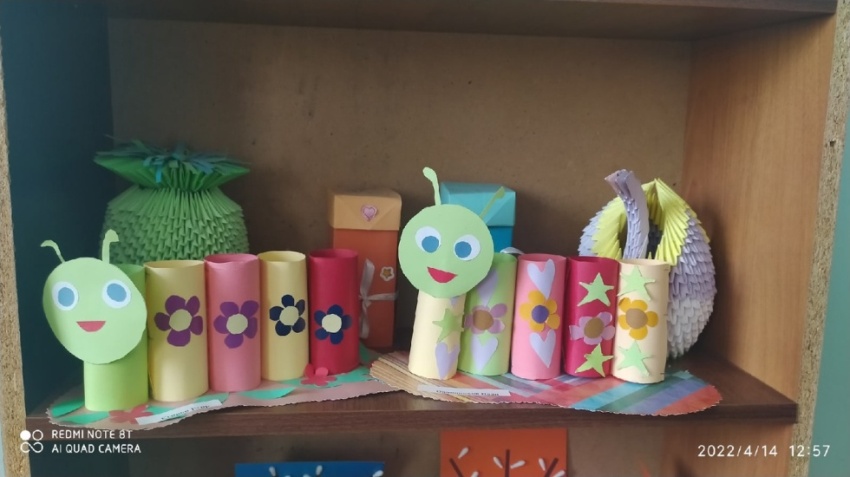 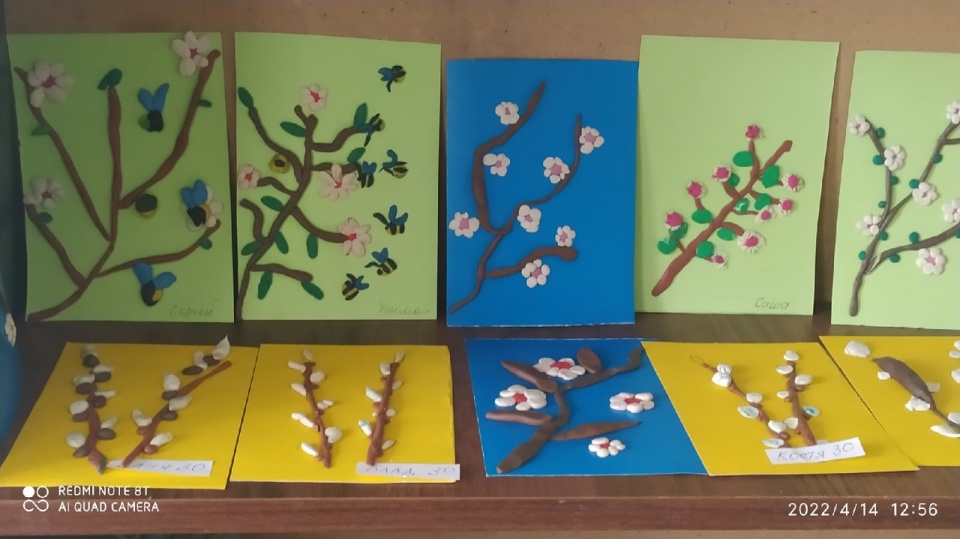 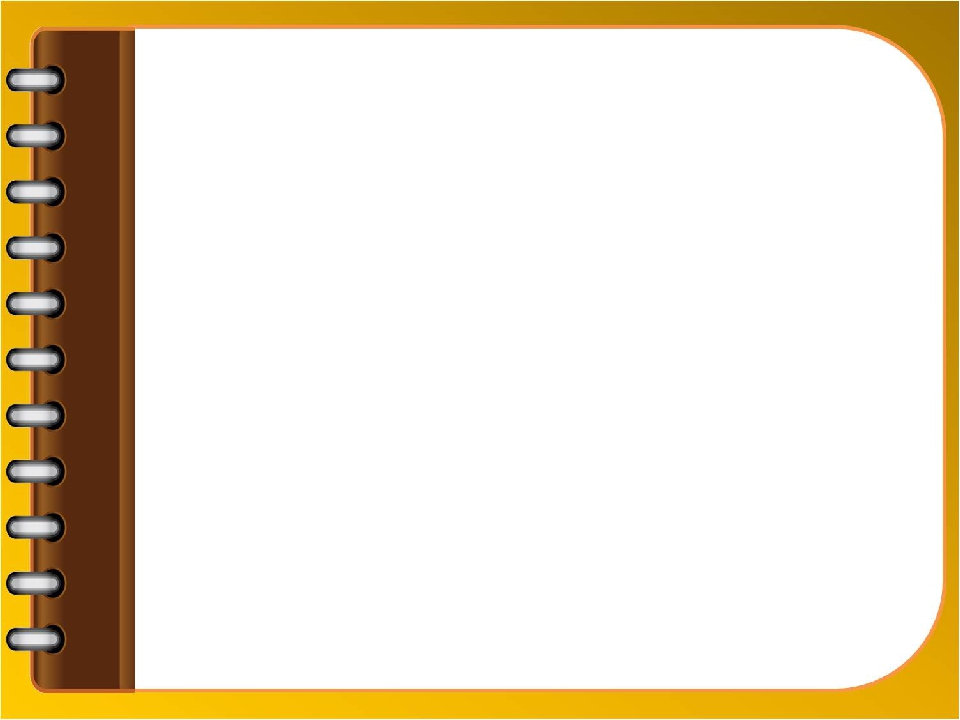 Лепка
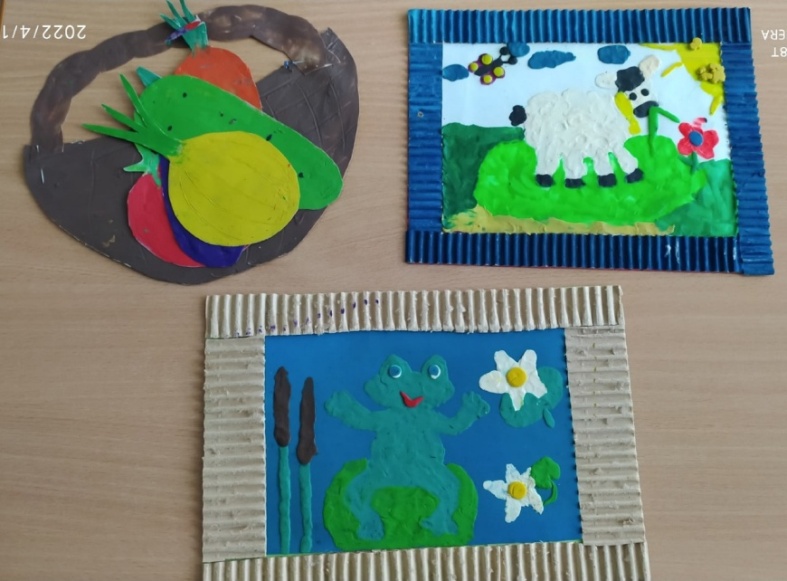 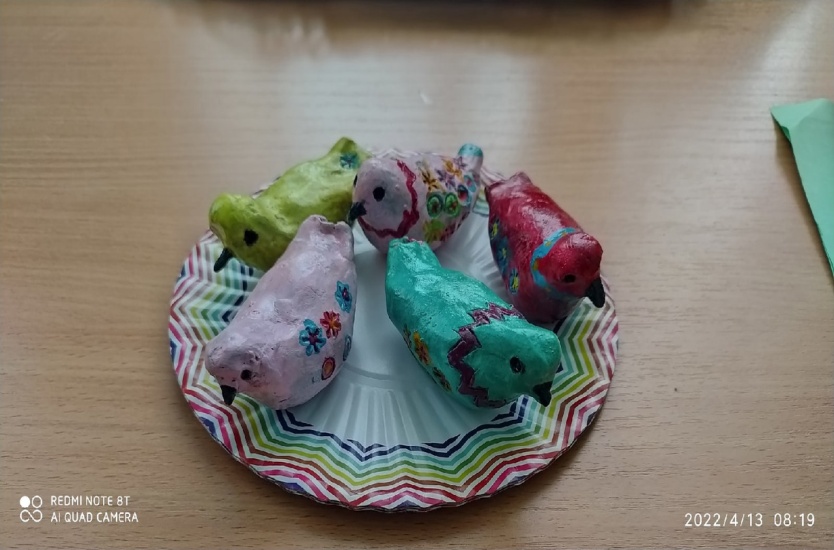 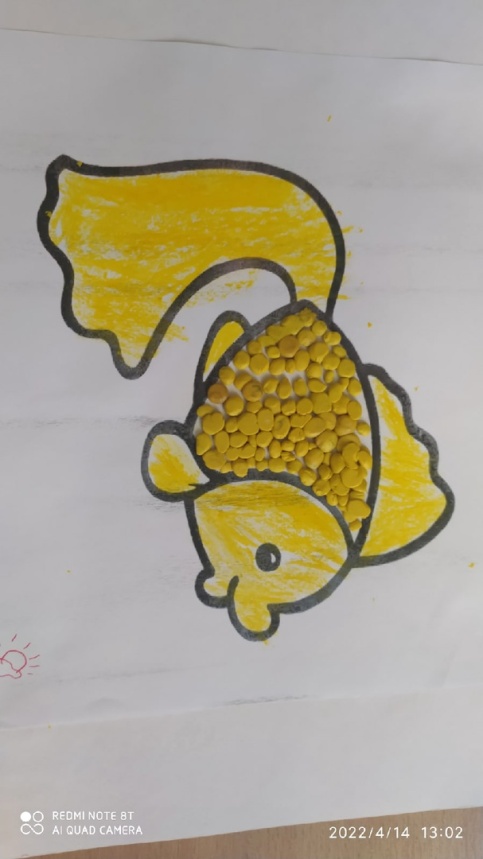 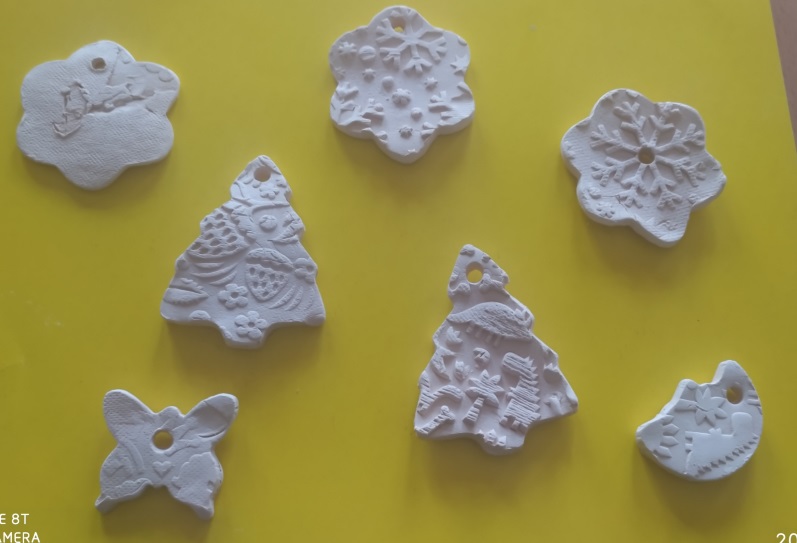 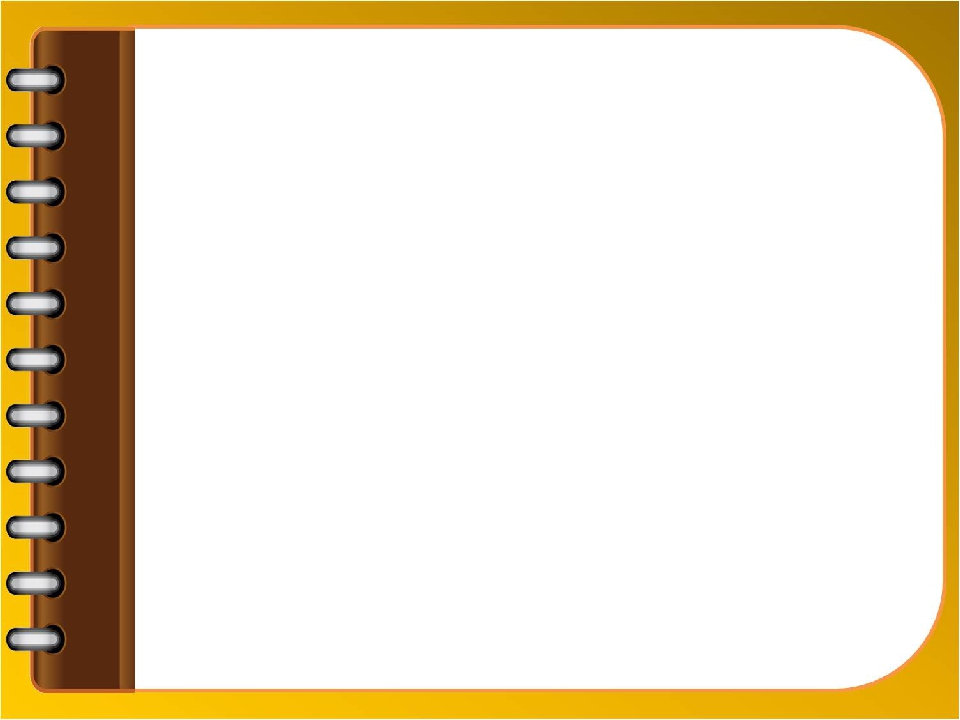 Аппликация
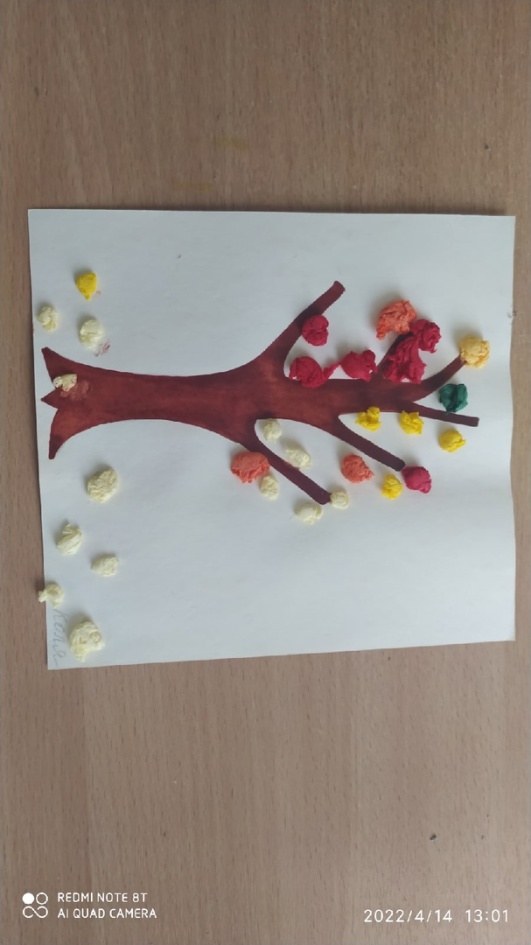 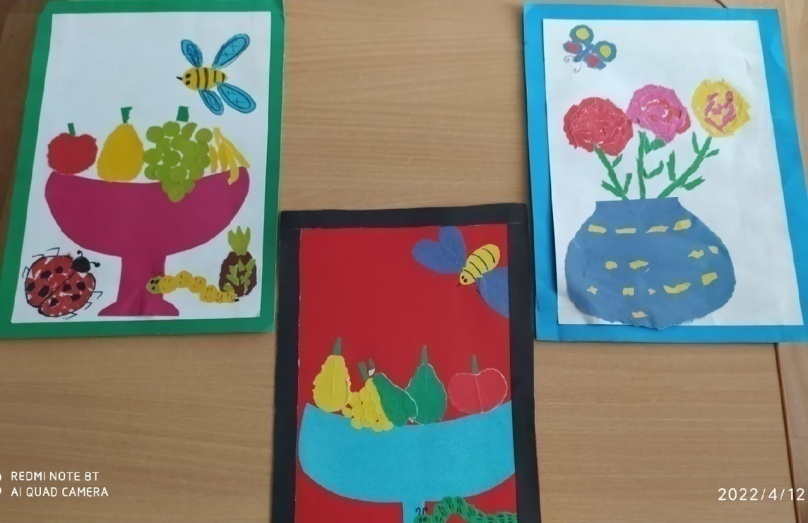 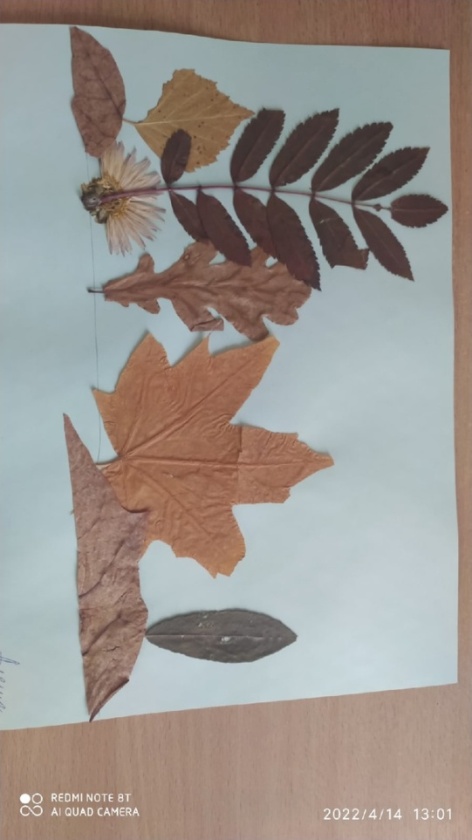 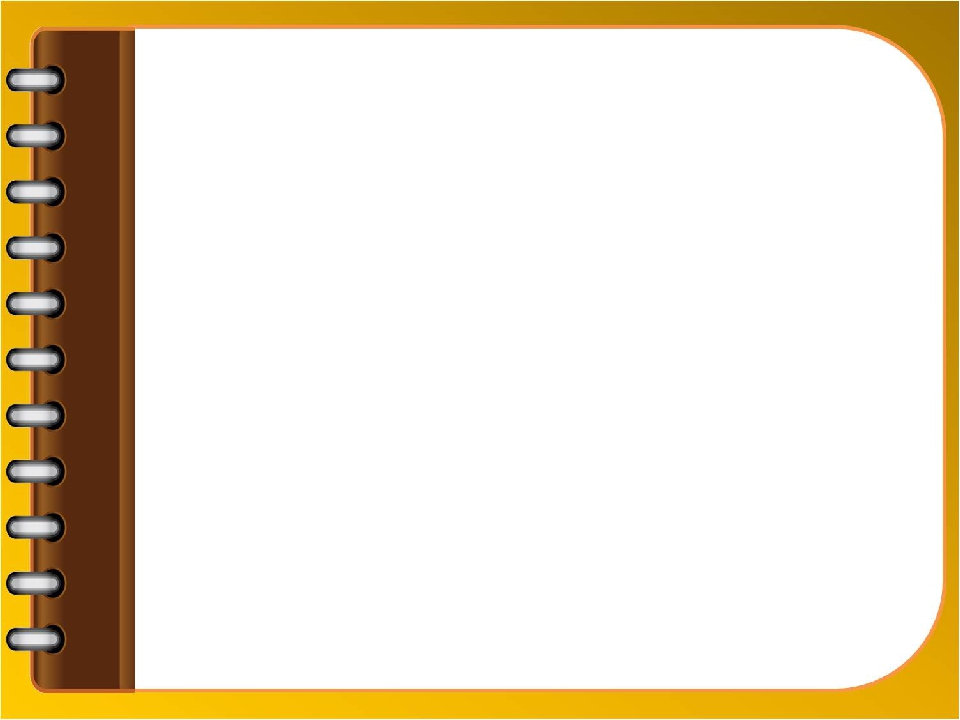 Рисование
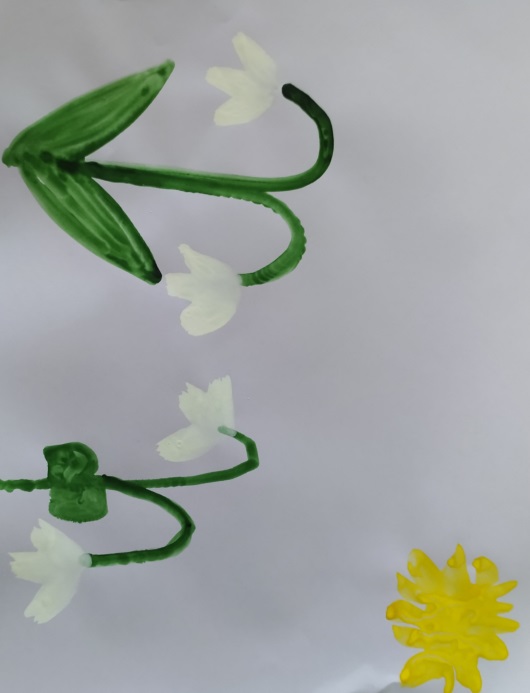 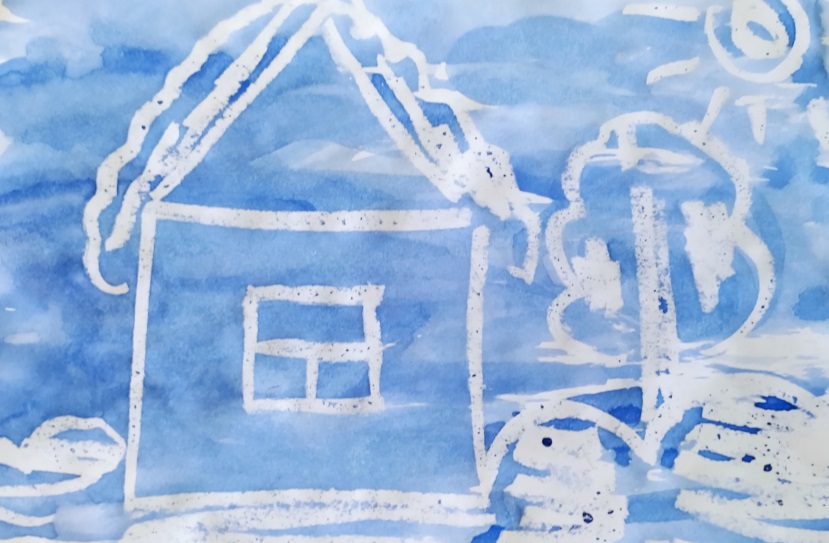 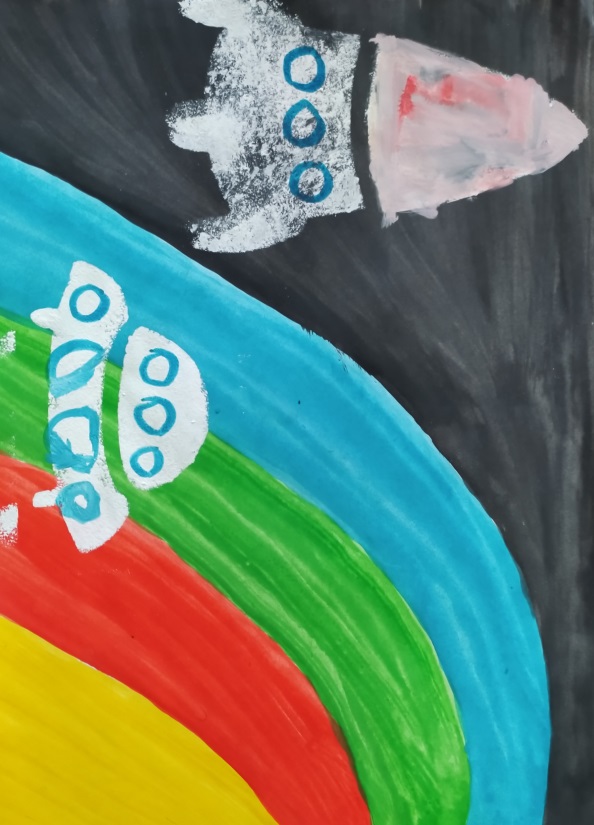 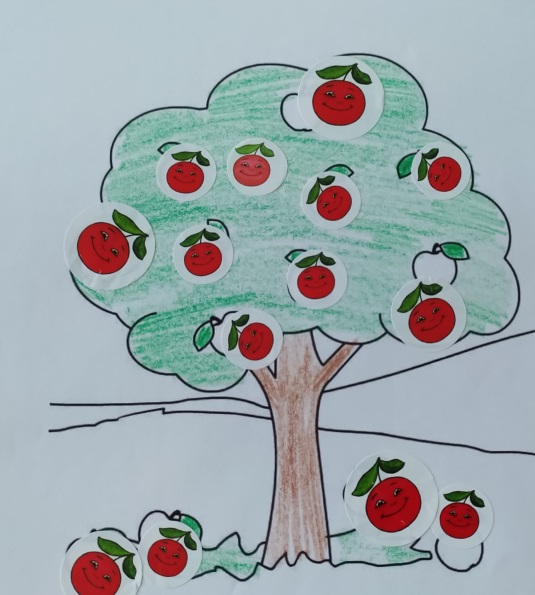 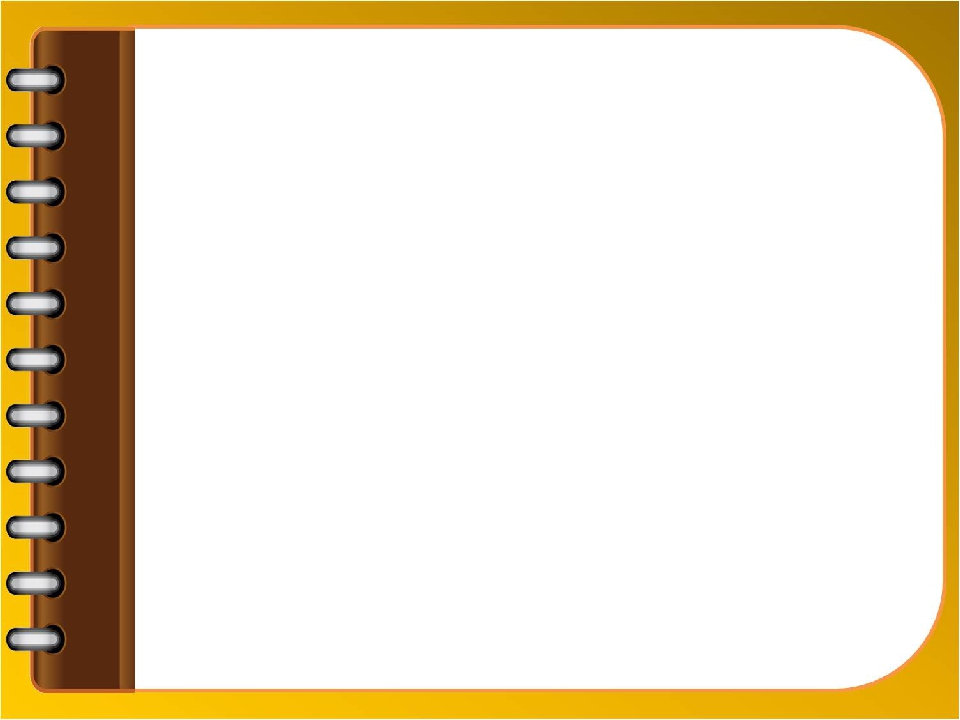 Конструирование и работа с современными материалами
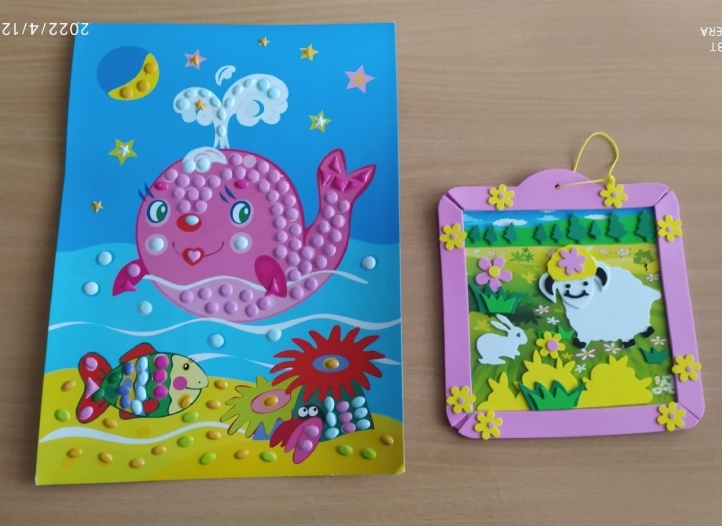 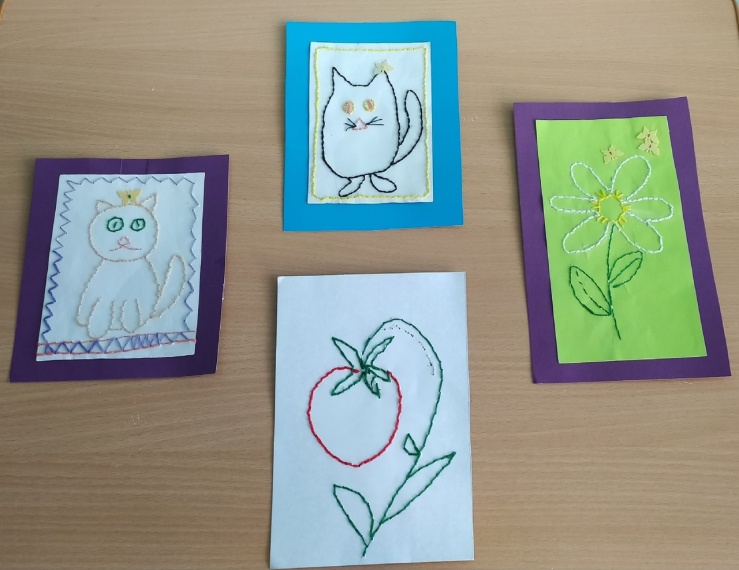 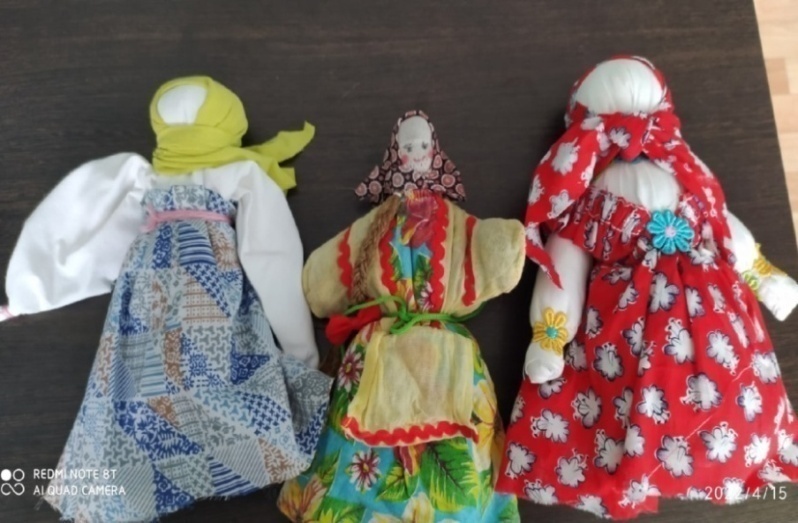 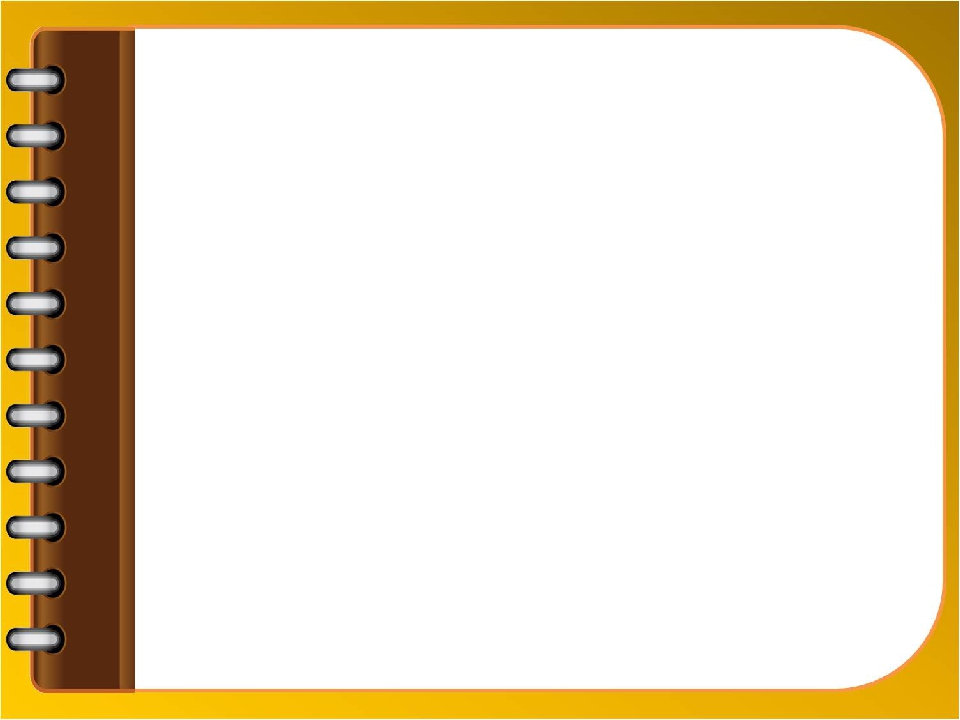 Наши достижения
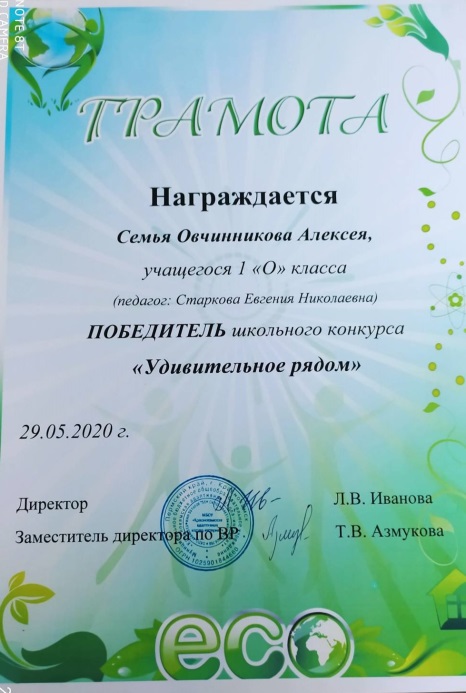 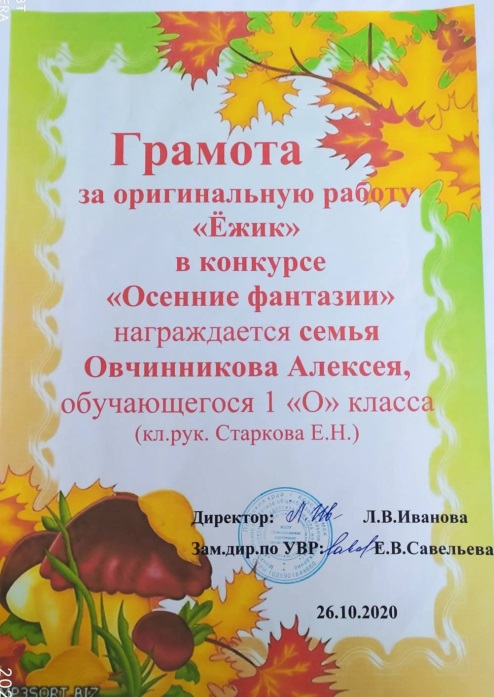 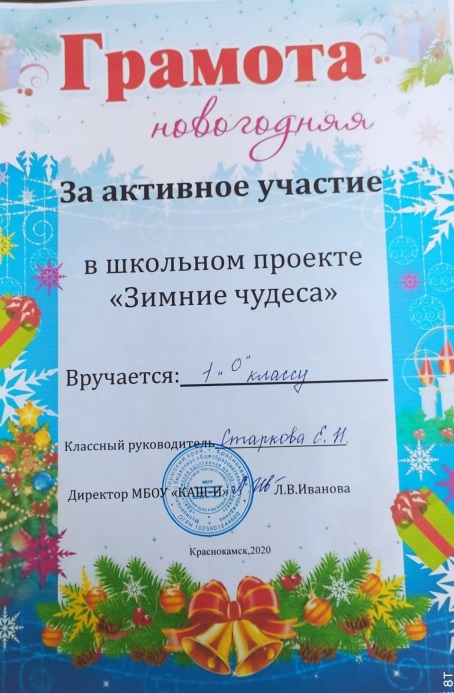 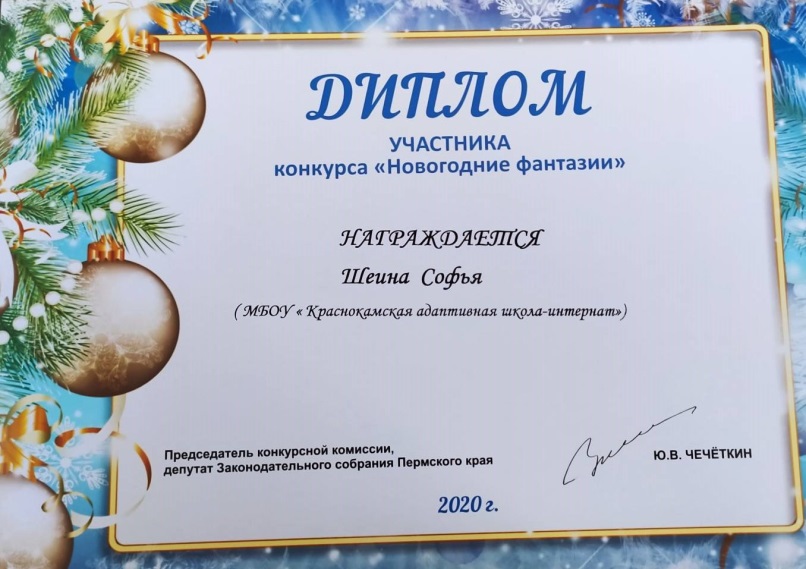 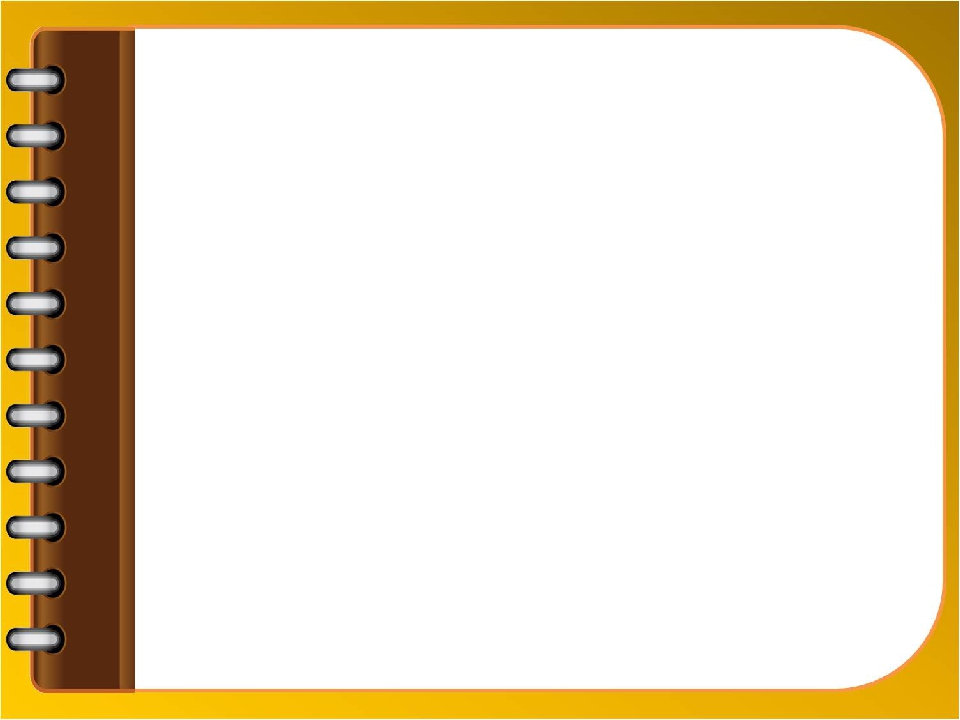 Муниципальное бюджетное общеобразовательное учреждение 
«Краснокамская адаптивная школа-интернат»
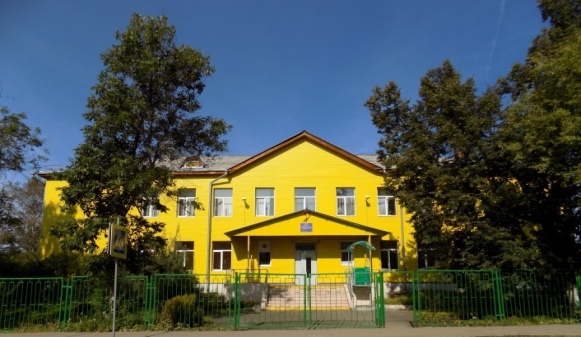 Особенности организации продуктивной деятельности обучающихся с умственной отсталостью (АООП, вариант 2) на этапе подготовки к освоению предмета «Профильный труд»
 


Краснокамск, Апрель 2022
Старкова Евгения Николаевна
Учитель-дефектолог